Changes to Annual Salary Distribution Policy SAPP
Why Changes?
Initial SAPP approved last year by BoT
Discovered areas requiring clarity/interpretation
Other areas needed to be changed
Salary Policy Task Force worked through these issues
Do we need to bring SAPP forward in future years?
What Changes?
Clarify eligibility to participate or not
Clarify use of appropriate salary data
Clarify how annual salary increases will be determined
Move all employees, including faculty, to a five-point scale evaluation scale
Clarify that ALL employees who meet criteria are eligible to participate
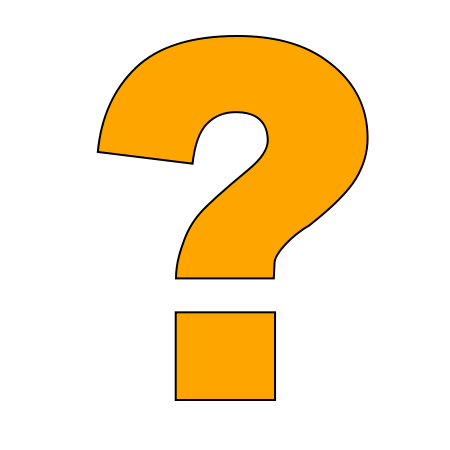